Džámí, Navá´í, Fattáhí Níšápúrí
Literatura v době tímúrovské a post-tímúrovské
Herátská škola básnická
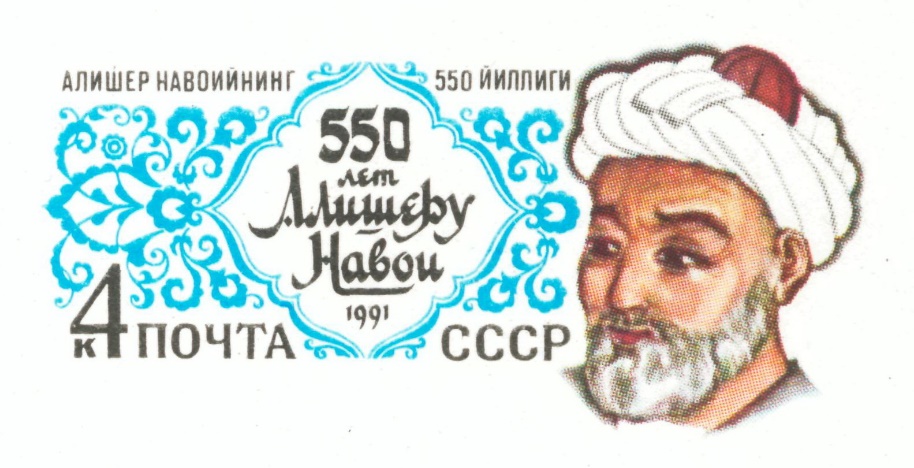 do popředí stará Samánovská oblast 
Herát – Šáh-roch (1405-47)
za Husajna Bajqará (1468-1506) سلطان حسین بایقرا  
Herát centrum perské kultury.
 
Herátské drobné umění

Herátská básnická škola

      - dvě velké osobnosti: Navá´í a Džámí
vliv na osmanskou poezii 

Dvůr H. Bajqary vezír  Alí-Šír Naváí  (1441-1501) – علی‌شیر نوائی 
básník, malíř, lingvista, politik, stavitel
https://www.youtube.com/watch?v=vyC1Sdb1pV8

psal v čagatajštině چغتای
persky básně, hl. ale v čagatajštině 
 1499: Muhákamat al-Loghatajn محاكمة اللغتين    
„na literární účely je čagatajština lepší nežli perština“

íránská vzdělanost – Indie -) říše Moghulů; v Dihlí Tímúrovec Bábur (1525-30)
Herátská škola básnická
Básnictví této éry

současná kritika: Gibb, Rypka, Šafi´í: začátek éry formalismu

forma hl. kritériem „kvality“ básně

 vyumělkovanost, rétorická cvičení 

nedostatek originality nahrazován konvencemi

důraz na tradici – dědictví předchůdců – imitativní básně

v Herátu zapouští kořeny  indický sloh

velká obliba žánru do té doby nepříliš populárního, nejrůznějších hádanek, chronogramů, atd. 

معما    rébus, hádanka

chronogramy – máde tárích ماده تاریخ – chronostichon (podvojný chronogram)

abdžad –  ابجد uspořádání arabské abecedy dle numerické hodnoty písmen
Muhammad Jahjá Síbak Fattáhí z Níšápúru(nar. ?, z. 1448)
محمد بن یحیی فتاحی، سیبک نیشابوری

alegorie Hosn-o-del – Krása a srdce – حسن و دل 

Rypka: „ index obrazné mluvy orientální erotiky.“ 

R. 1884  Rudolf Dvořák v Lumíru překlad této mystické alegorie do češtiny

Fattáhí 1) jak v řeči vázané (5 000 veršů), tak i 2) v prozaické podobě 

Oblíbenost, parafrázování tureckými a indickými autory
  
mystická romance, alegorické vyjádření člověka a jeho vztahu k Bohu

Srdce (syn Rozumu, krále Západu sídlícího na hradu Mozek, ovládajícího Tělo) a Krásy (dcery Lásky, krále Východu)
 
mystický smysl, „Pro „orientala“ neoddělitelný…co spojení ducha lidského (srdce) s bohem (krásou) po mnohých překážkách uskutečněné.“
Fattáhí Níšápúrí: Krása a Srdce
Džámí      Mauláná  Núru´d-dín ´Abdu´r-Rahmán  (1414 - 1492)
نورالدین عبدالرحمن جامی

Nar. v Džámu (dneš. Afghán.) –) tachallos Džámí

Studia Herát a Samarkand, pozice na tímúrovském dvoře.

 přátelství s Alí- Šír Navá´ím:
 او که یک ترک بود و من تاجیک،هردو داشتیم خویشی نزدیک.

Súfí, řád Naqšbandí

Oblíben u osman. literátů, Mehmed Dobyvatel, Bajezid II
Džámího dílo
3 lyrické dívány z mladosti, středu života a stáří

v mesneví: Haft aurang – Sedm trůnů هفت اورنگ,    (event. Souhvězdí medvěda) 

       1 ) Tohfato´l-ahrár – تحفة الاحرار   Dar svobodných

2)  Lajlí-o-Madžnún لیلی و مجنون

3) Selselat adh-dhahab سلسلة الذهب, Řetěz zlata

4) Chiradnáme-je Eskandarí – Kniha o Alex. moudrosti) 

5)  Jusúf ve Zulíchá 

6) Subhatu´l-abrár – سبحةالابرار  Růženec zbožných 

7) Salámán-o- Absál – سلامان و ابسال
Baháristán  

překlad Jan Marek, r. 1957 (1/3 originálu)

V originále rýmovaná próza, tzv. sadž´- سـجـع 

8 kpt, moralizující příběhy

výborná literární kpt 7. poezie, básníci

Nafaháto´l-uns – نفحات الأنس    Dechy důvěrnosti  -  616biografií 


Tabaqátu´s-súfijje -   طبقات‌الصوفیه Třídy súfijů - pokračování Ansárího z Hárártu (z.1088)